TeilkostenrechnungAnwendungen
Deckungsbeitrag
Annahme oder Ablehnung von Angeboten
Fixkostendegression
Break Even Point (Gewinnschwellenanalyse)
Make or Buy Entscheidung
Artikelerfolgsrechnung
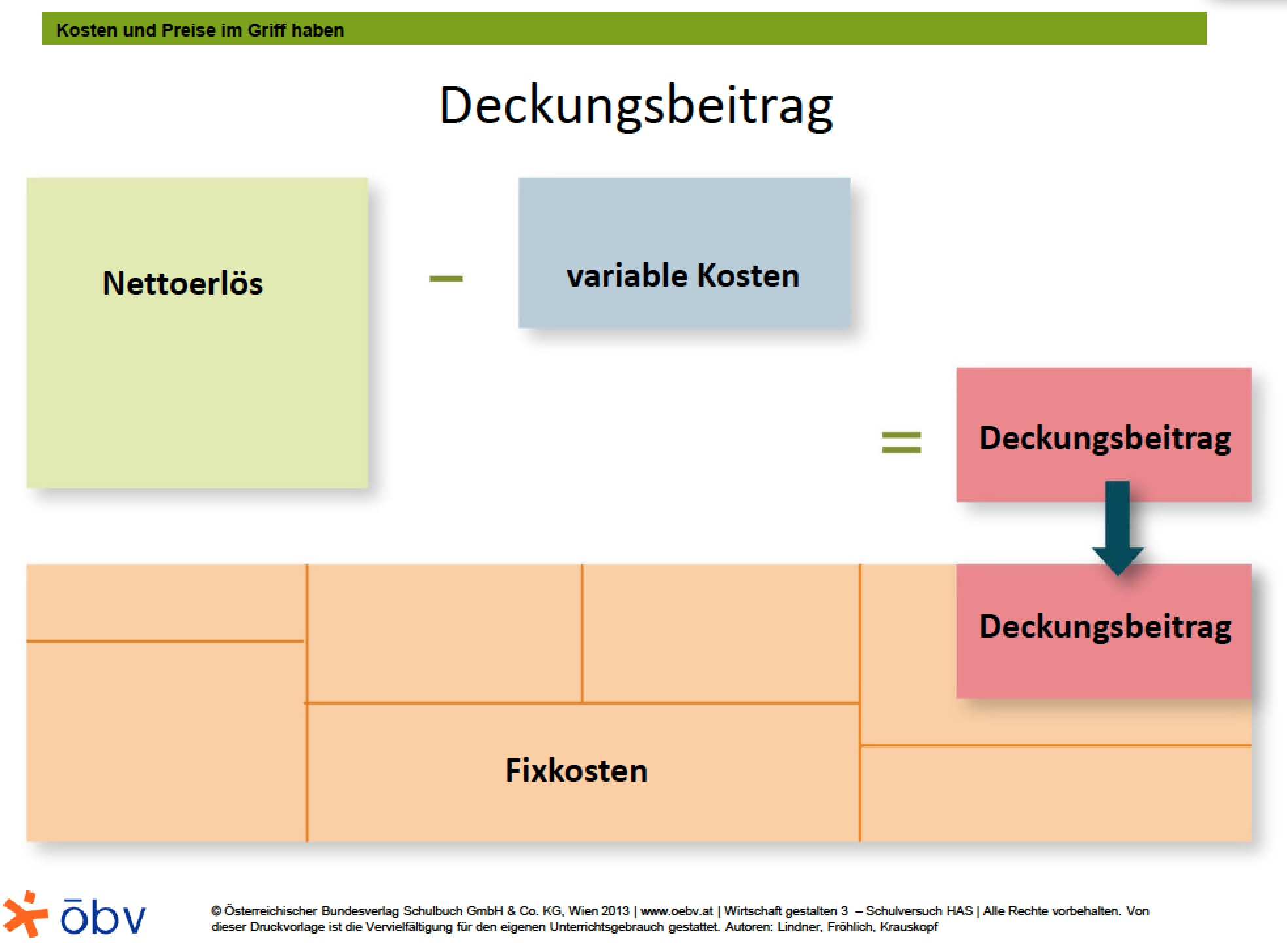 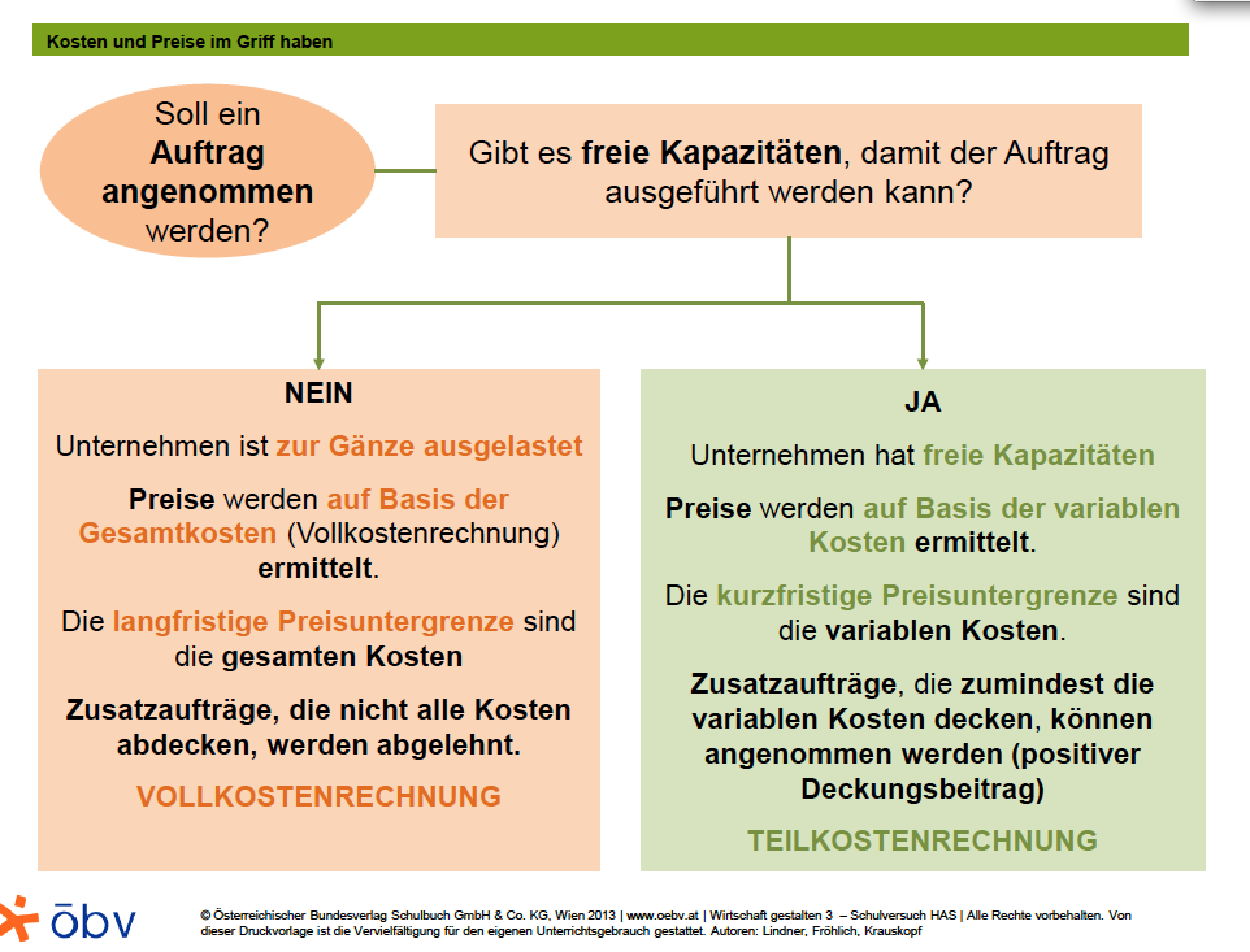 1)
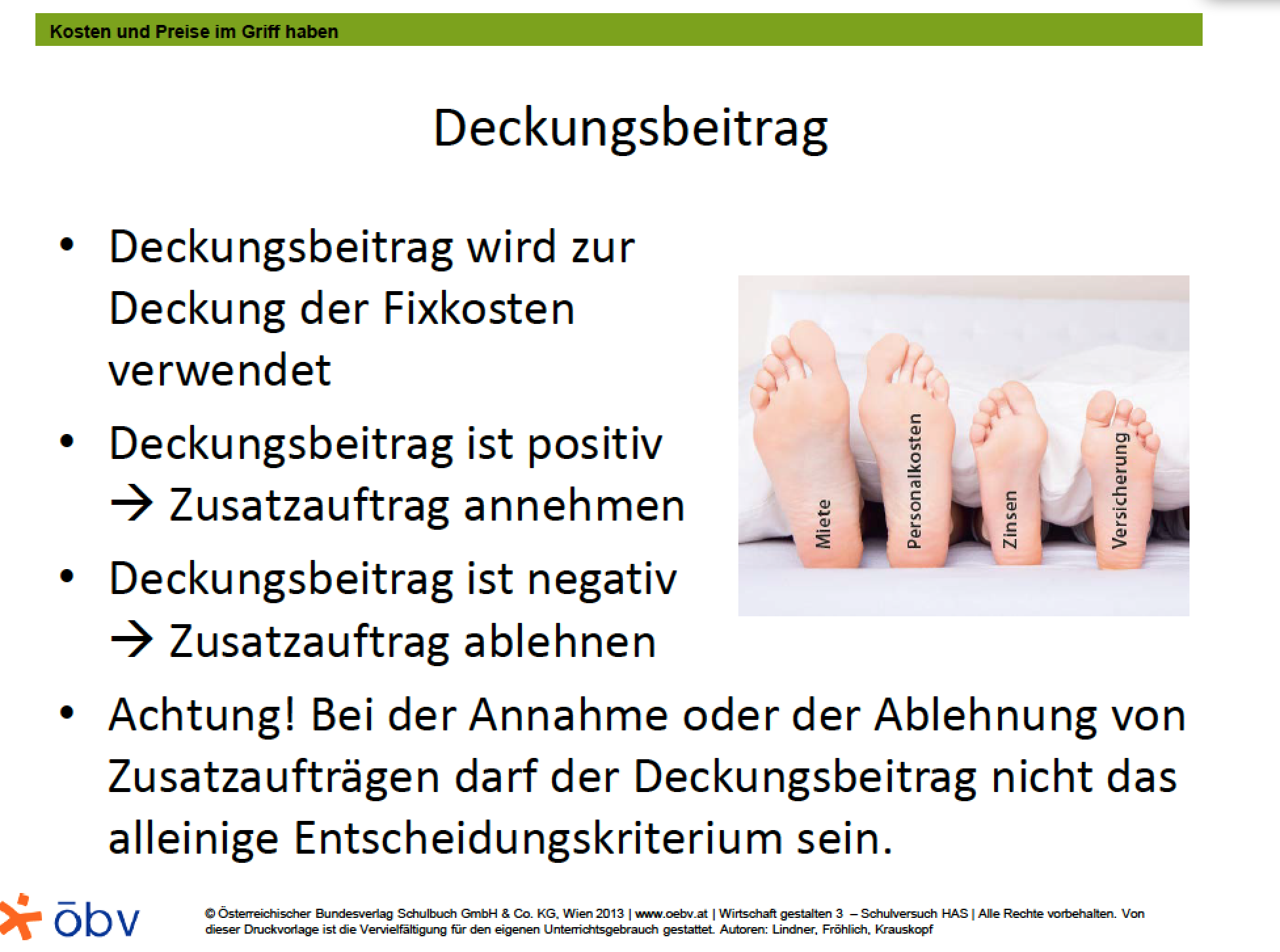 Fixkostendegression am Beispiel: Hassans Kebab
2)
K/Stk.
Fixkosten / Stk
variable
Kosten / Stk
15.000
10.000
5.000
Menge
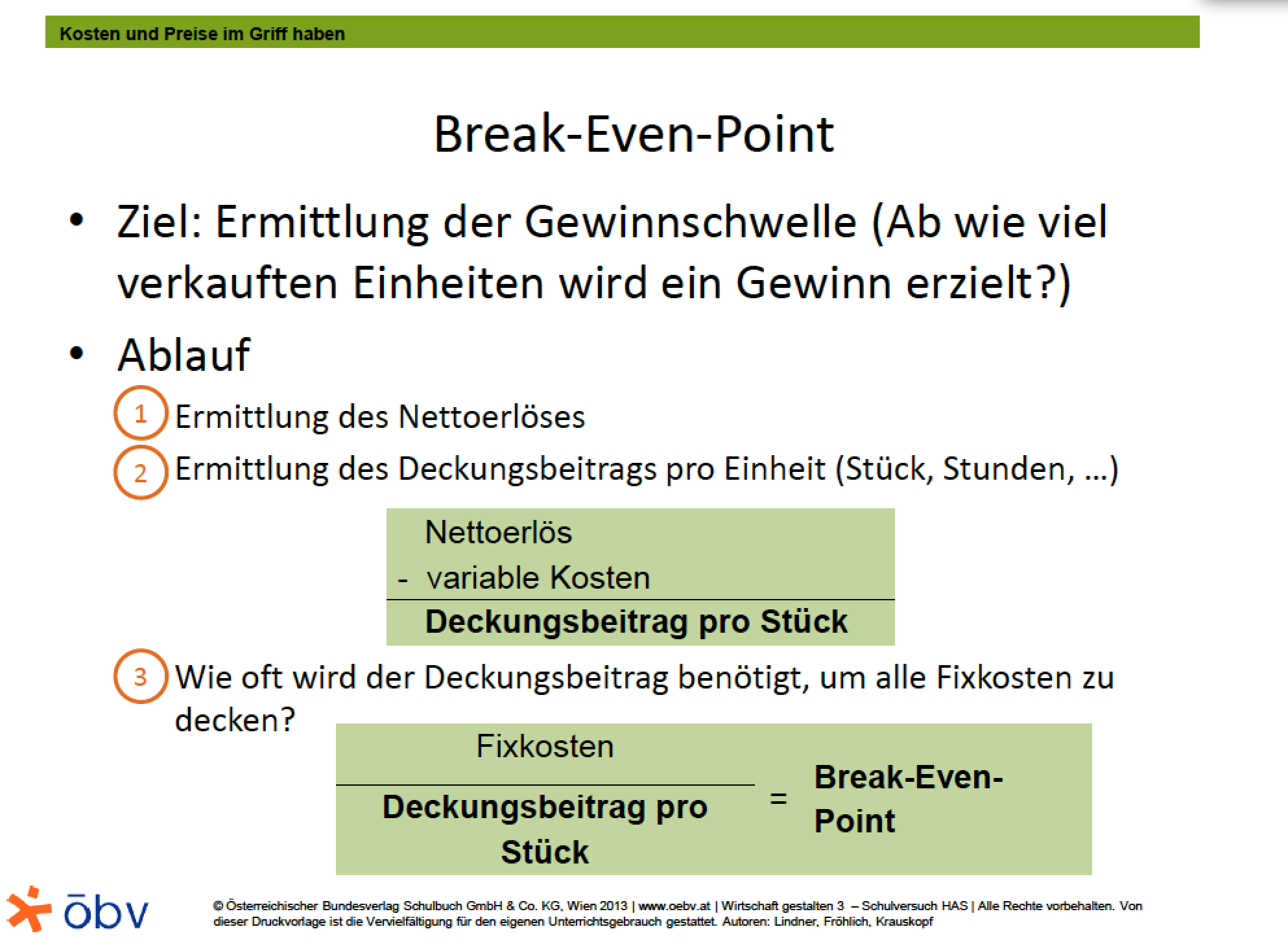 3)
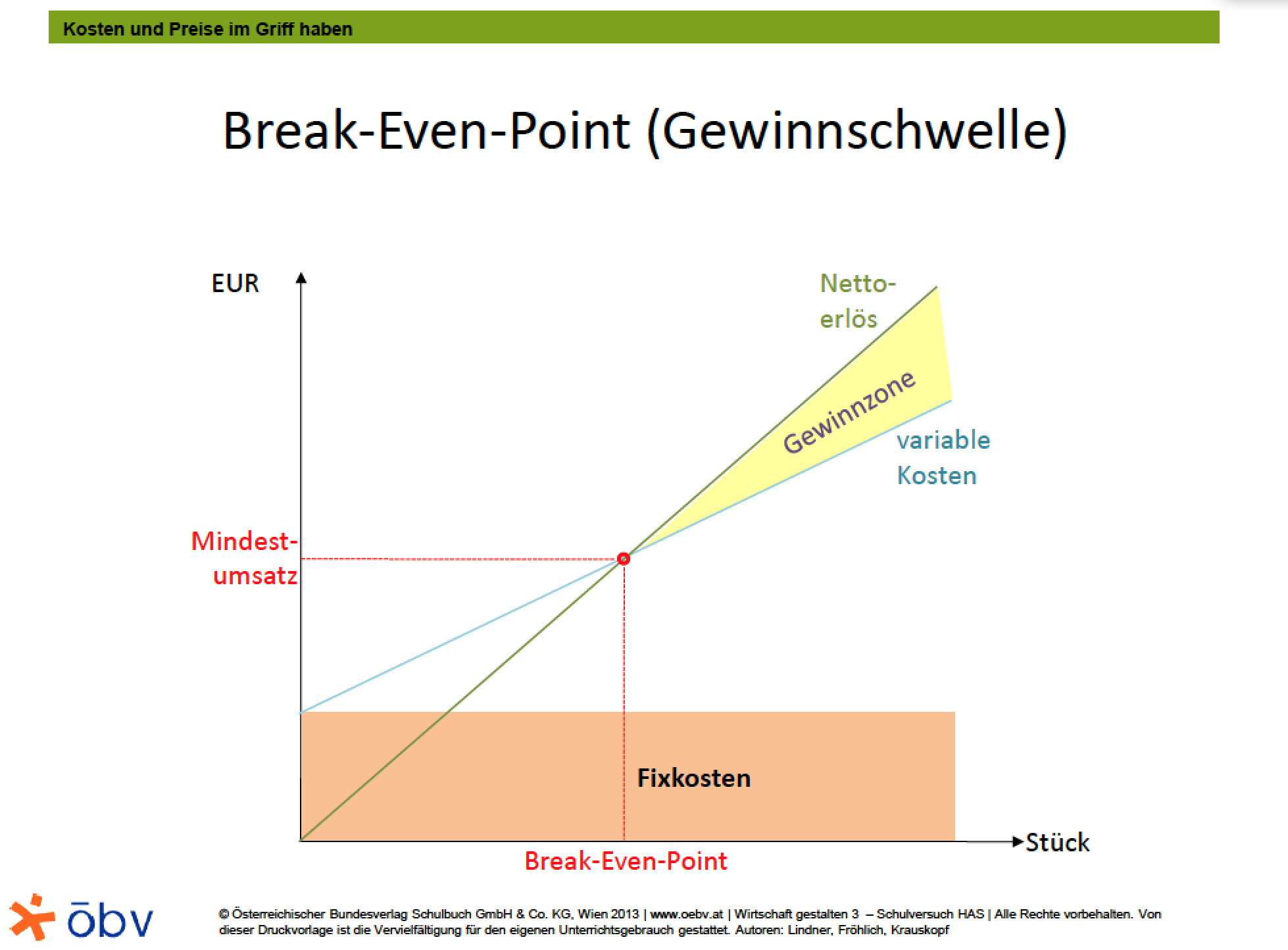 Make or Buy Entscheidungen
4)
Make or Buy Entscheidungen
Eingenfertidung (Make) oder Fremdbezug (Buy) 
Wesentliches Kriterium sind die Gesamtkosten (Kv+Kf) und die Stückkosten.
Neben den Kosten gibt es auch andere Argumente: Qualität, Risiko, Erfolgspotentiale bei Absatzerhöhung, Image,...
Beispiel: Handy AG
Geplanter Absatz 750.000 Handys
Eigenfertigung: Kf: Anschaffungskosten der Investitionen 200.000.000,- Nutzungsdauer 10 Jahre
Weitere Fixkosten p.a. 5.000.000,-
WES für 1.000 Handys 225.000,00 EUR
Zukauf: Nettoeinstandspreis pro Handy 265,00 EUR
a) Ermittlung der Stückkosten und Gesamtkosten für die Eigenfertigung und Vergleich mit dem Zukauf
b) Wo ist die kritische Menge (BEP der Make or Buy Entscheidung) 
c) Ändert sich die Entscheidung bei 10%+ oder -, d) Argumente für Eigenfertigung oder Fremdfertigung
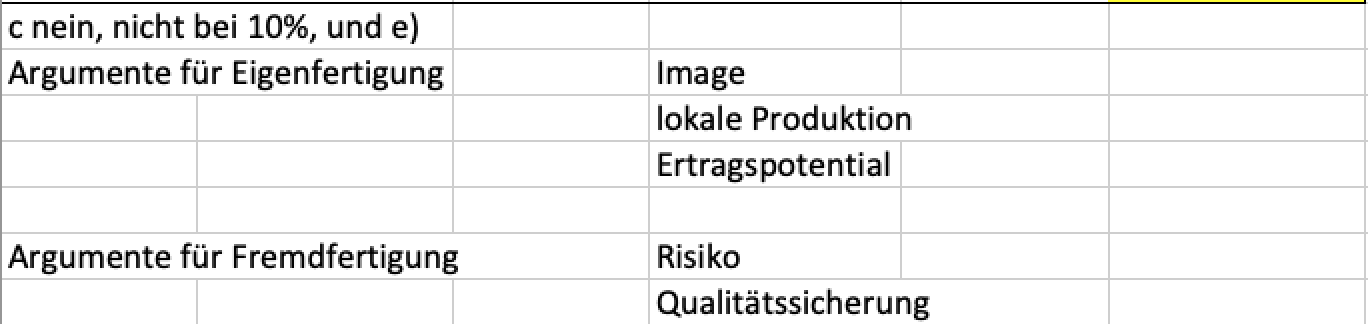 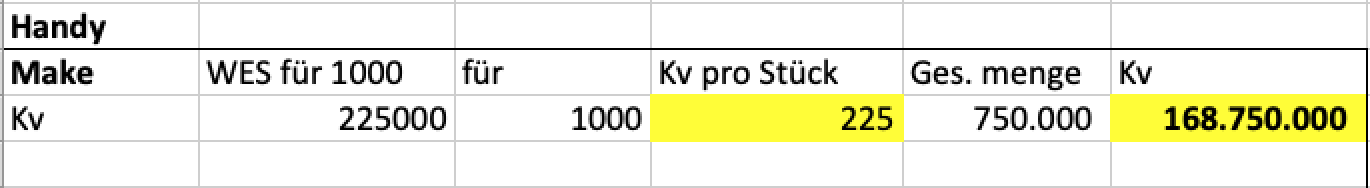 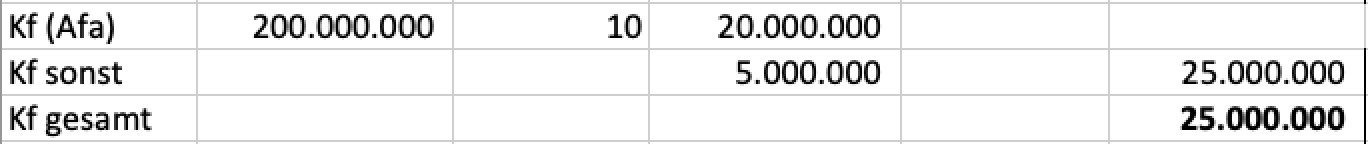 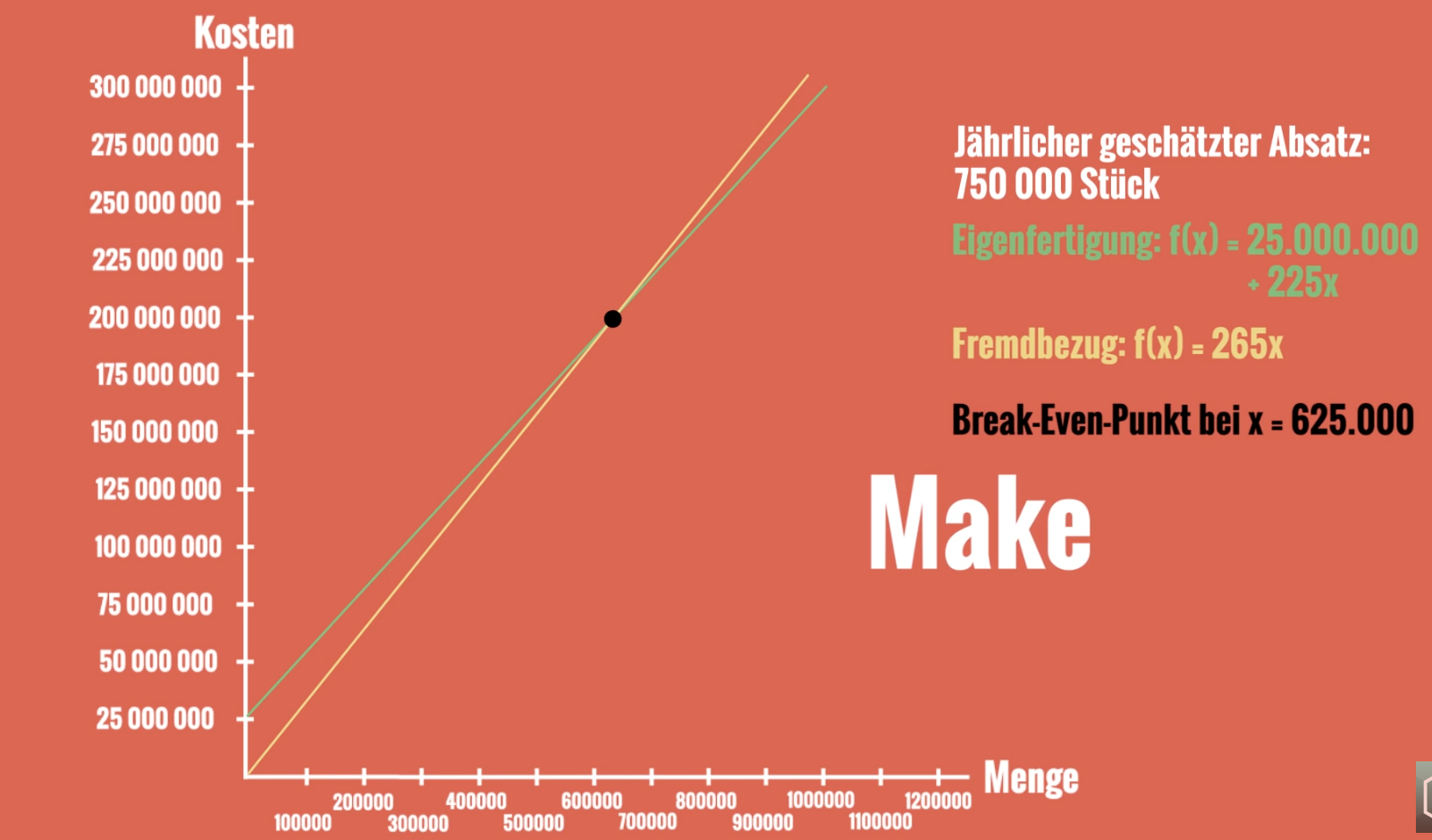 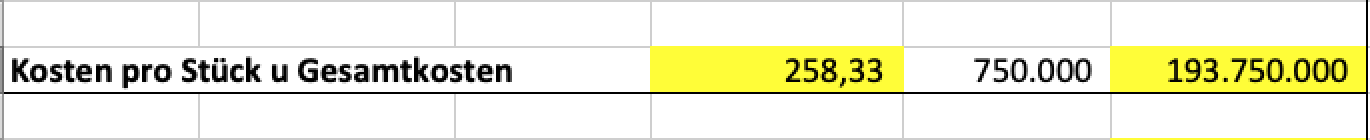 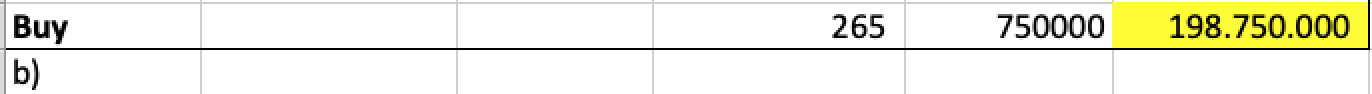 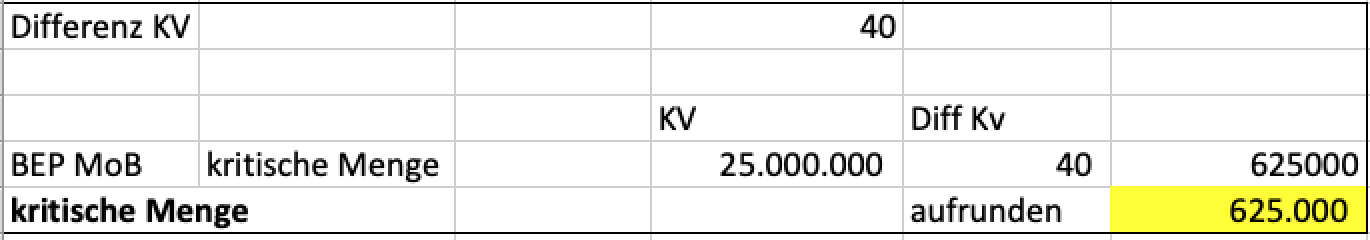 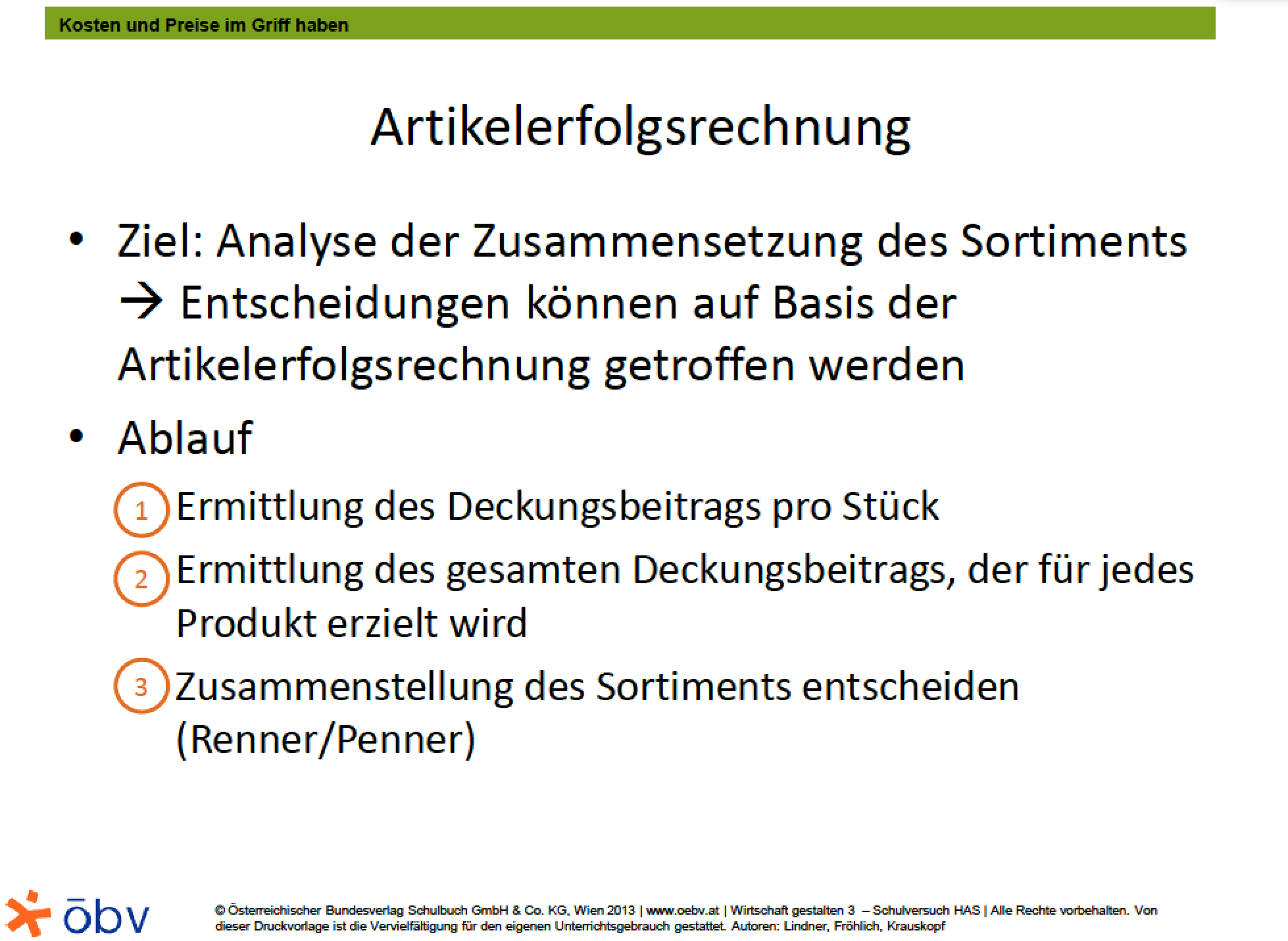 5)
Artikelerfolgsrechnung
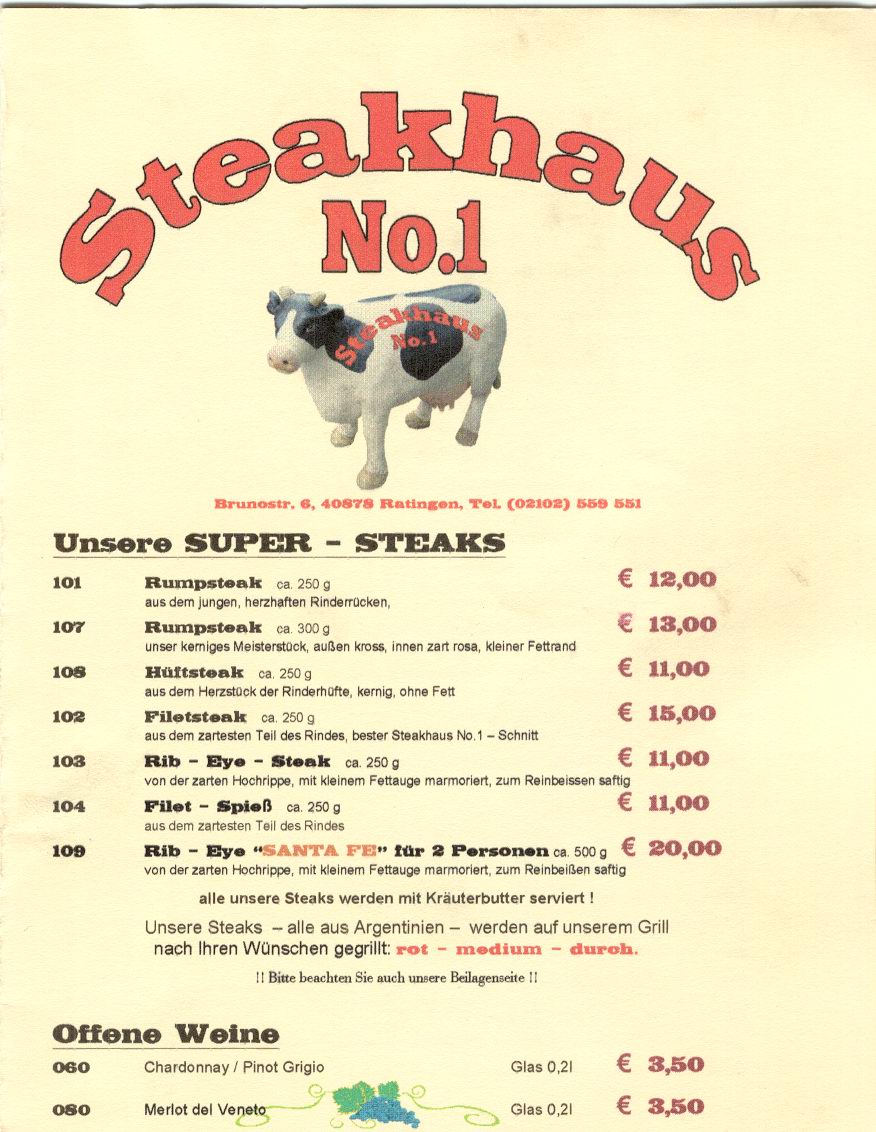 Welchen DB leisten einzelne Artikel zur Abdeckung der Fixkosten?
Welche Artikel erwirtschaften den höchsten DB?
Welche Artikel sollen gefördert werden?
Welche Artikel sollen in das Sortiment aufgenommen werden?
Welche Artikel sollen aus dem Sortiment gestrichen werden?
Welche Artikel haben eine hohe Marktattraktivität?
Wie hoch ist der durch-schnittliche NRA?
Artikelerfolgsrechnung